OFC205
InfoPath2010亮剑利用InfoPath构建SharePoint应用
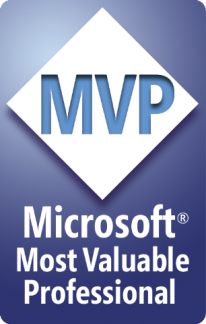 内容
InfoPath功能演进回顾
InfoPath2010新功能介绍
InfoPath Form Service2010新特性介绍
InfoPath帮助定制SharePoint列表表单
SharePoint Applications
SharePoint2007的替代方案
SharePoint愿景
灵活快捷的创建强大的企业级协同应用程序
SharePoint+InfoPath的演进
InfoPath2010应用场景
InfoPath2010新功能介绍
简化用户的设计和使用体验
选择表单类型模版
利用预定义的布局格式化表单
更丰富可用的控件类型（图片按钮等）
统一的规则管理
一键表单发布
完全的Ribbon界面支持
InfoPath WebPart的数据连接支持
演 示
InfoPath2010提升设计使用效率
Form Service2010新特性
更好的性能和更多的支持（首要选项）
对数据筛选，REST Web Service的支持
更短的响应时间，支持更大规模的表单
Form Service已经成为了SharePoint里的一等公民
完全兼容的浏览器表单
Web Content Accessibility Guideline2.0兼容
XHTML 1.0 和 Strict CSS支持标准浏览器（IE，Firefox，Safari）
无缝的整合到SharePoint管理体系中
Windows PowerShell
备份还原
SharePoint Maintenance Engine(SPME) Rules
对托管环境的支持（如SharePoint Online）
演 示
Form Service2010的集成管理
帮助定制SharePoint列表表单
大大扩展了列表的应用范畴
为列表引入了丰富的表单功能和业务逻辑
无缝集成的使用感受，便于最终用户掌握
双向设计支持，可以从InfoPath中定义列表结构
需要Form Service2010支持（仅限于企业版）
演 示
利用InfoPath2010设计列表表单
SharePoint Application
演 示
创建和使用SharePoint Application
WSS3.0和MOSS2007
具有SharePoint Application雏形
特性不完全
SPD工作流特性简单
工作流界面单一
列表界面定制麻烦
无法附加过多的业务逻辑
需要过多的代码开发补充
宣布
ListBus 可以帮助用户在SharePoint2007环境中
通过InfoPath2007对列表的表单进行定制
ListBus介绍
帮助用户使用现有技术获得未来的功能
允许用户通过InfoPath2007来设计WSS3.0或MOSS2007里列表的表单（如同2010提供的功能）
替换原有列表表单的界面，附加强大的表单功能
支持WSS3.0和MOSS2007平台
支持全部InfoPath2007表单设计功能

详情参见    http://www.censoft.com.cn/ms/listbus
疑问和解答
专家问答区 (F4)本课程结束后，我将在接下来的70分钟内于4层专家问答区与您交流答疑
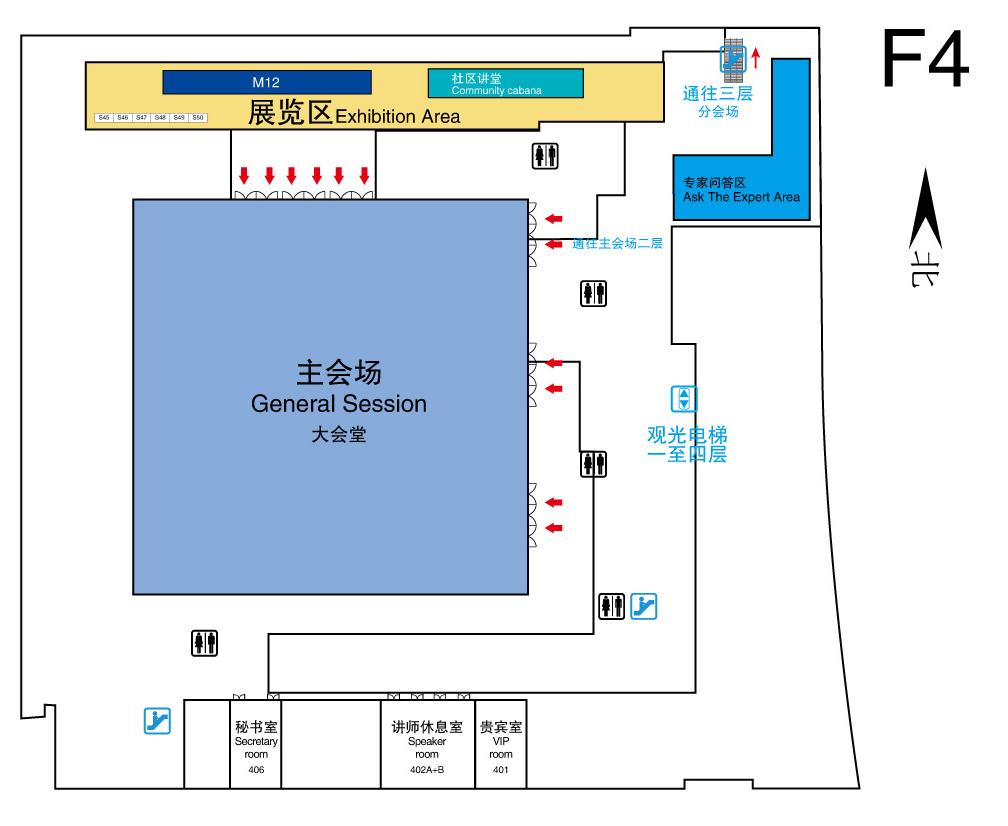